2020년 법정의무교육 수강 안내
[수료증 발급 후 제출 방법]

① 수료증 인쇄해서  방문 제출
② 수료증 이미지 다운로드 후 이메일 제출 (andong6008@naver.com)
③ 수료증 핸드폰으로 사진 찍어서 카톡 및 문자 제출
2020년 법정의무교육[장애인 인식개선 교육]
온라인 수강 신청 방법
① 홈페이지 들어가기
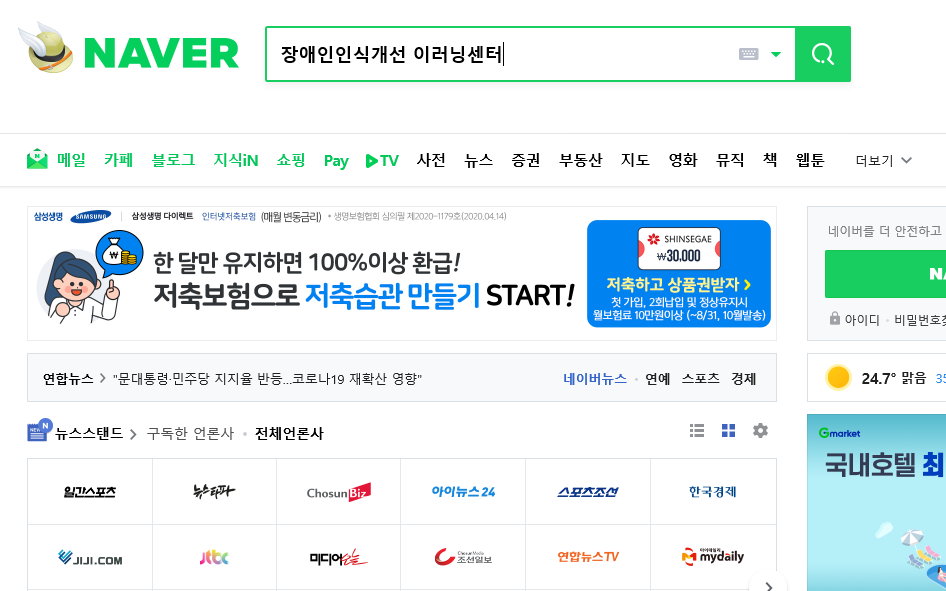 입력 후 돋보기 클릭
① 홈페이지 들어가기
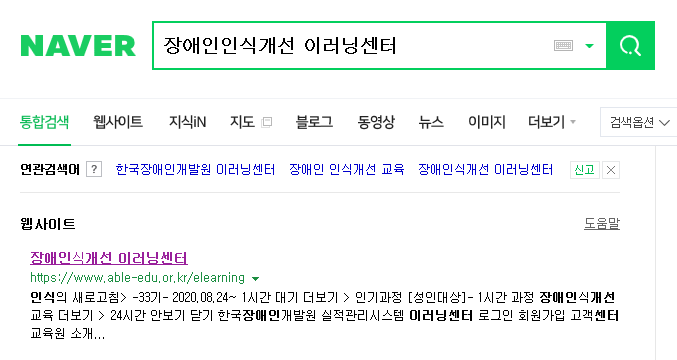 클릭
② 회원가입
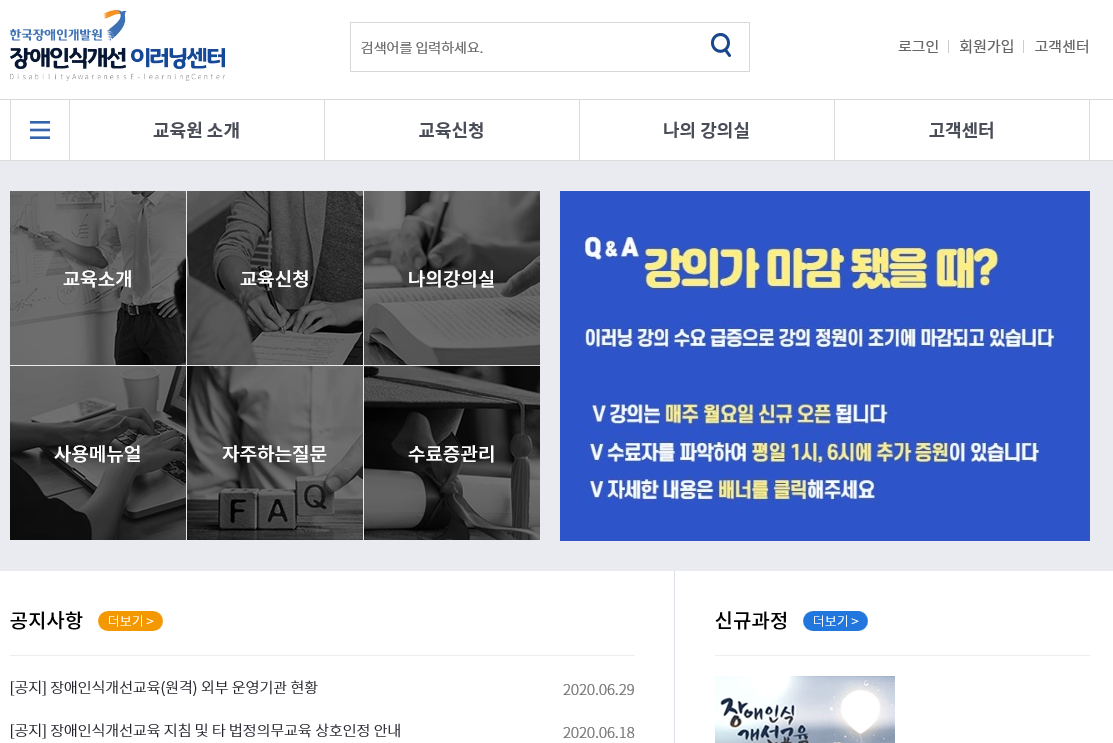 클릭
② 회원가입
* 회원가입 진행 중 이메일로 인증확인 메일이 발송됩니다.
* 메일 없으신 분들은 자녀분들께 도움을 요청하시기 바랍니다.
* 소속기관은 직접입력 체크 후 작성해주세요.
2
소속기관 작성 시
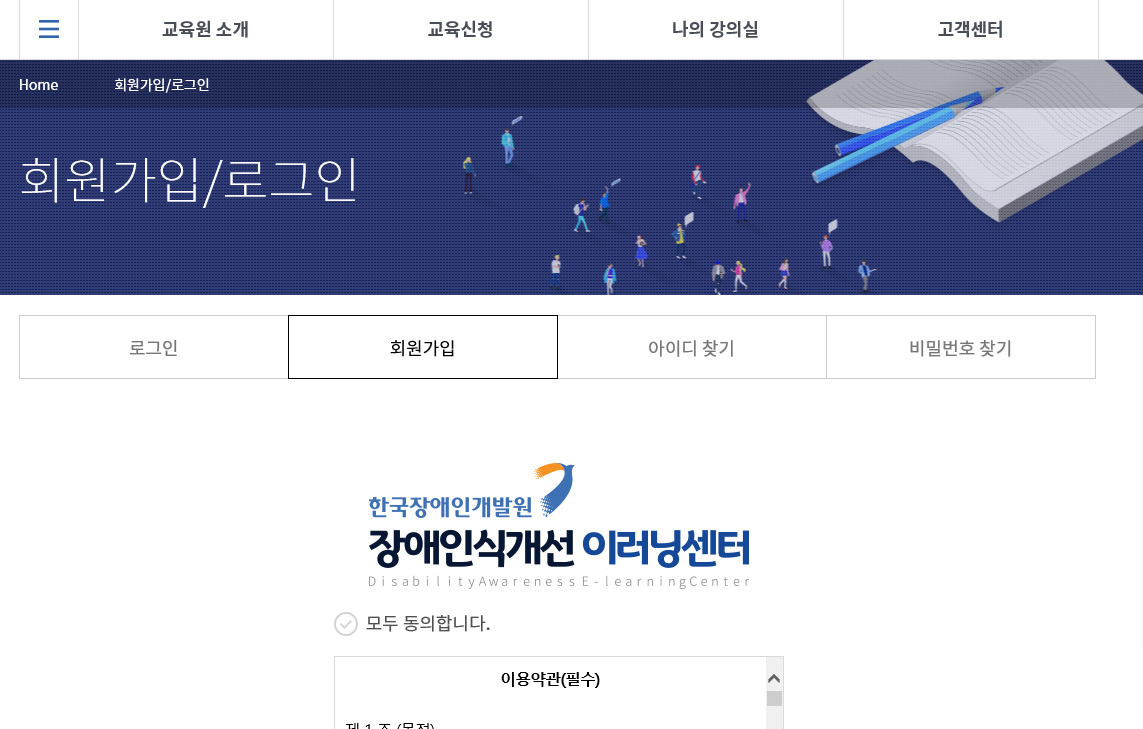 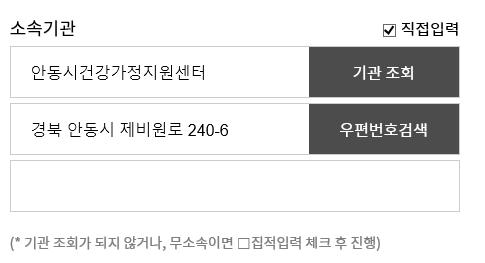 1
회원가입 진행해주세요
③ 교육신청
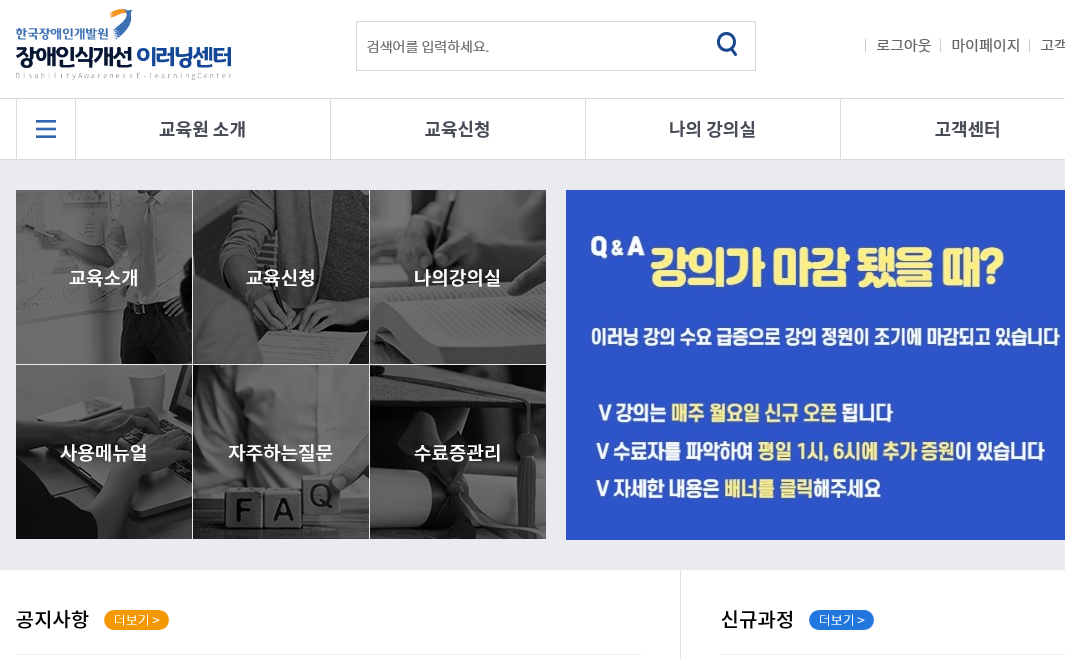 클릭
③ 교육신청
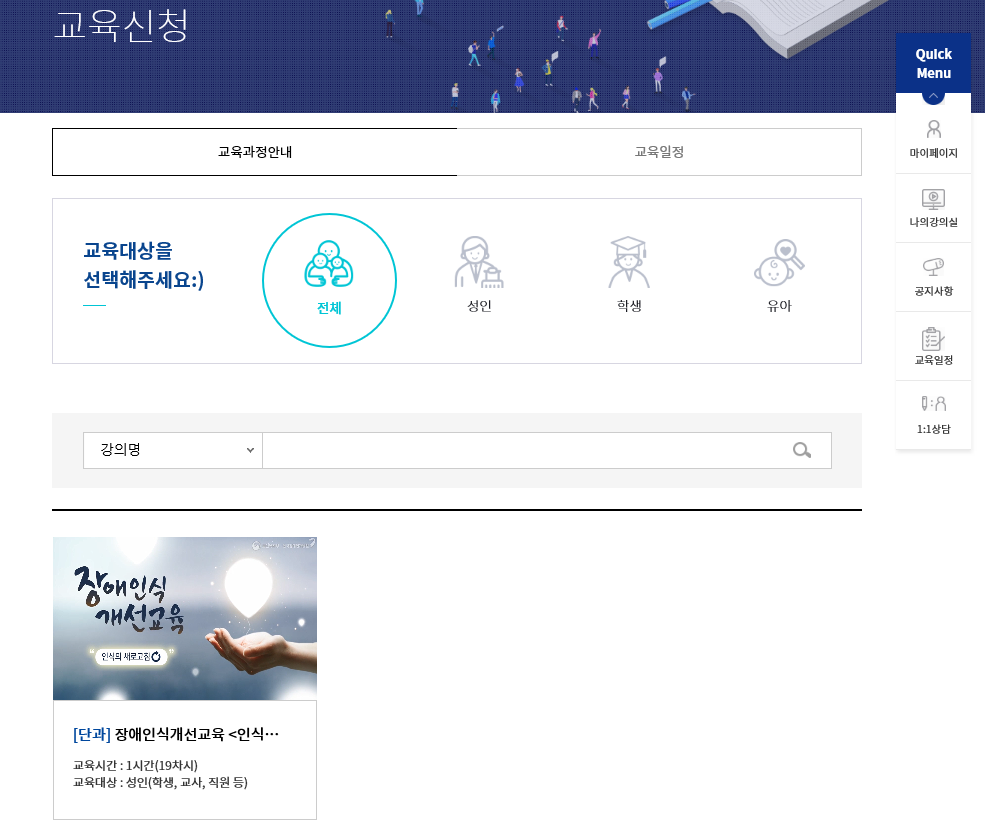 클릭
③ 교육신청
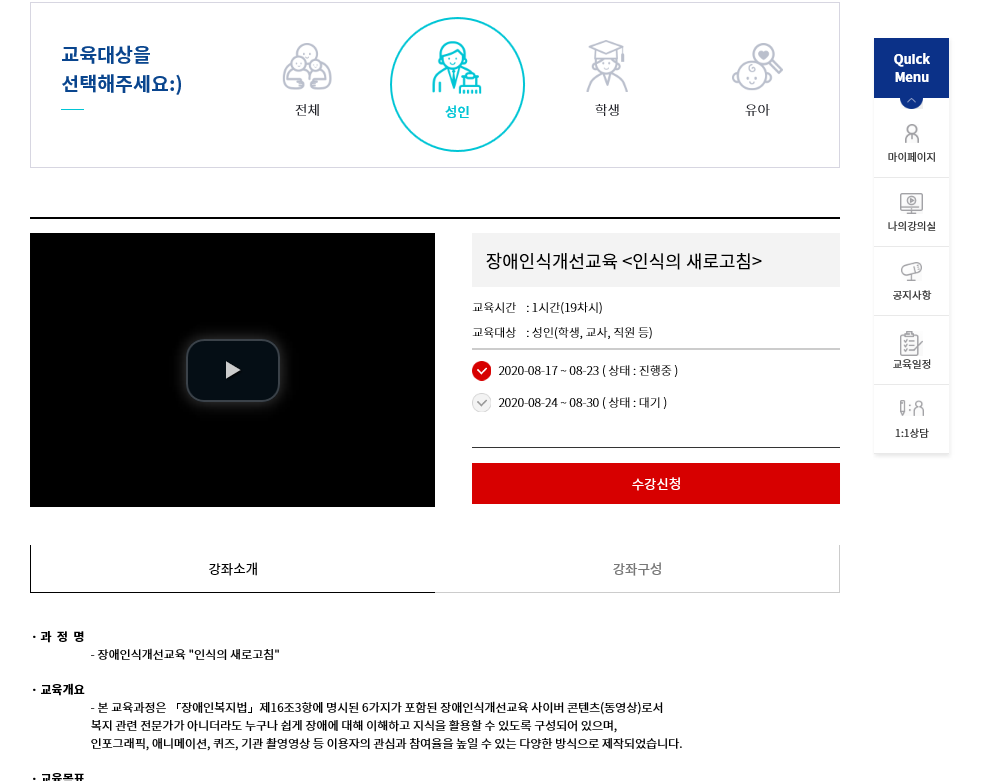 클릭
* 수강 날짜는 신청하는 기간에
   따라 변경될 수 있음
④ 강의실 입장
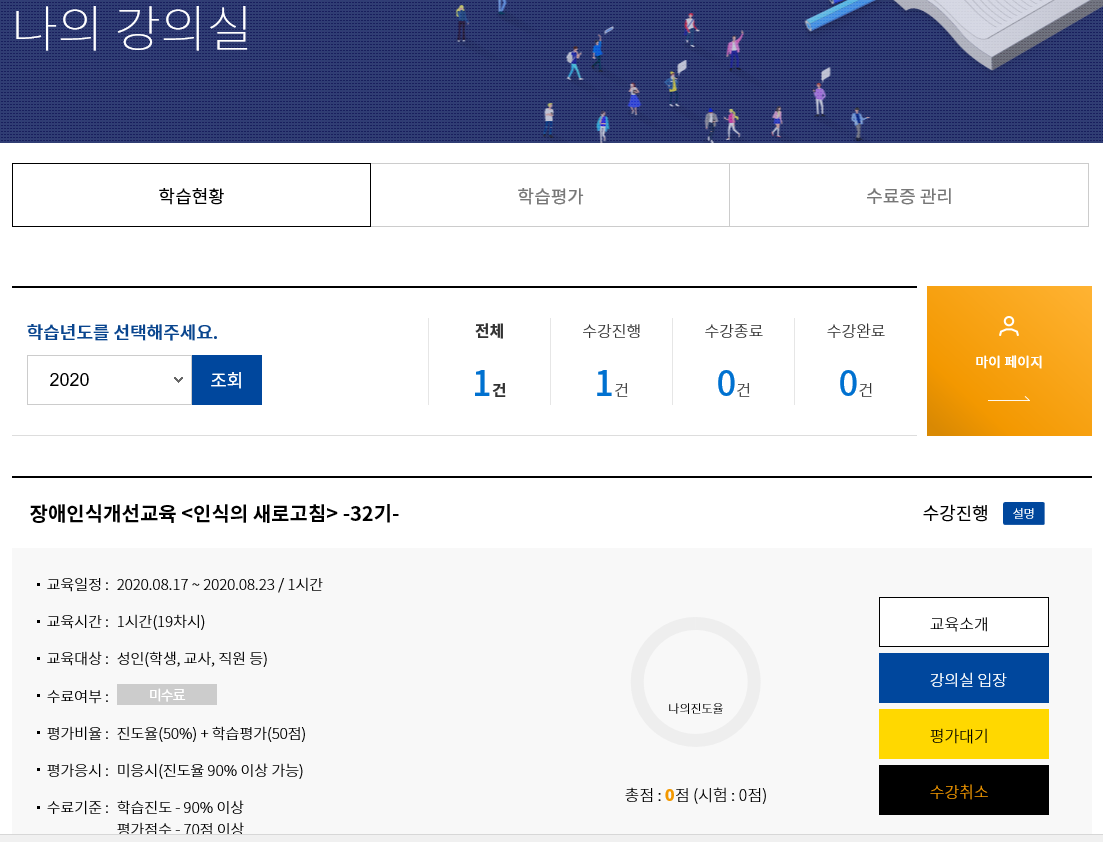 클릭
⑤ 강의보기
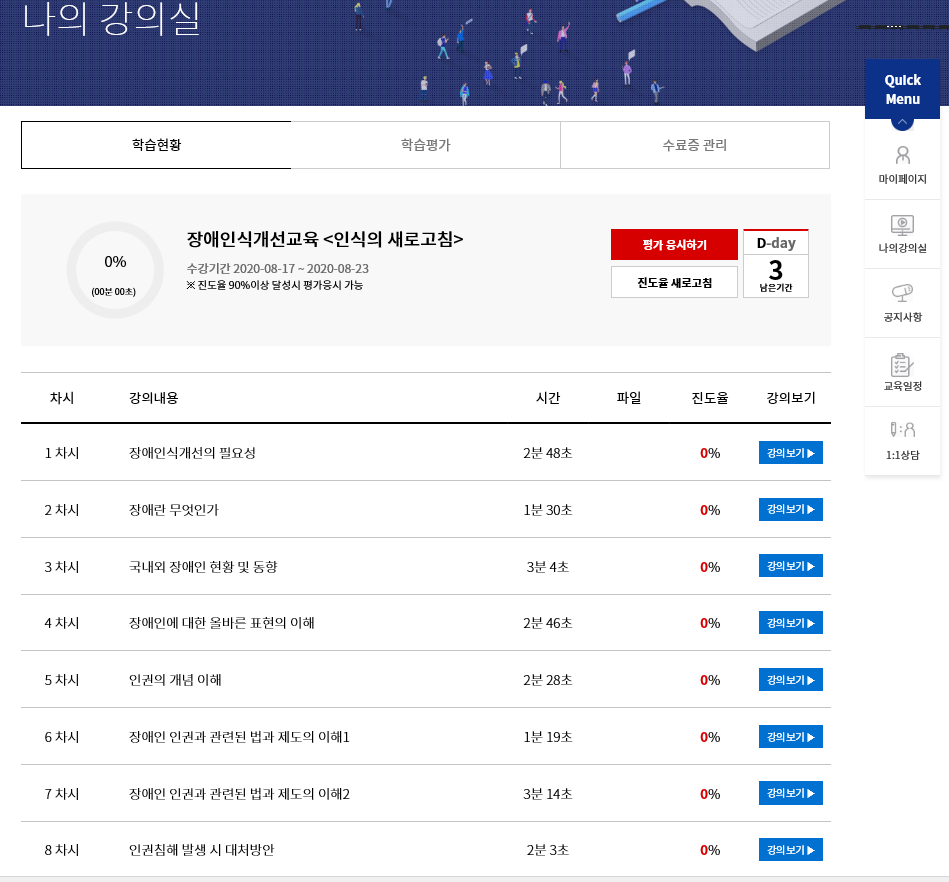 강의보기 클릭
1차시~19차시까지
모두 수강해야 함
⑤ 강의보기
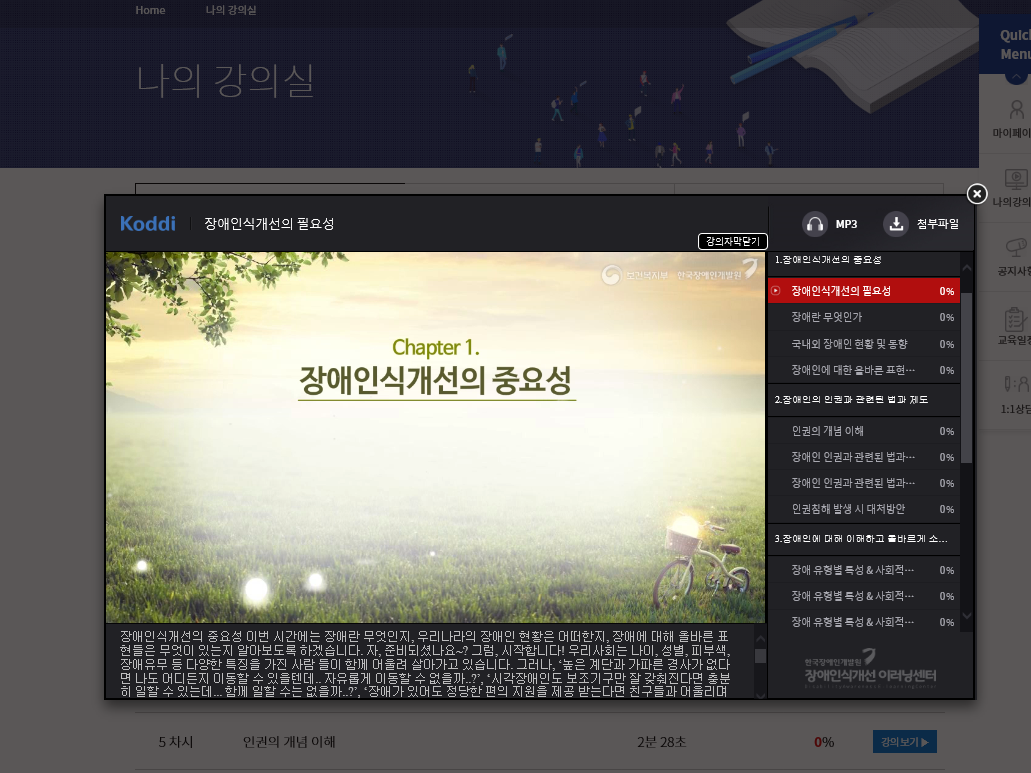 강의 끝나면 제목 눌러서 다음 강의 보기
강의보기
⑥ 평가 응시하기
* 동영상 이수 후 평가 응시하기 클릭해서
  평가하셔야 수료증 발급 가능합니다.
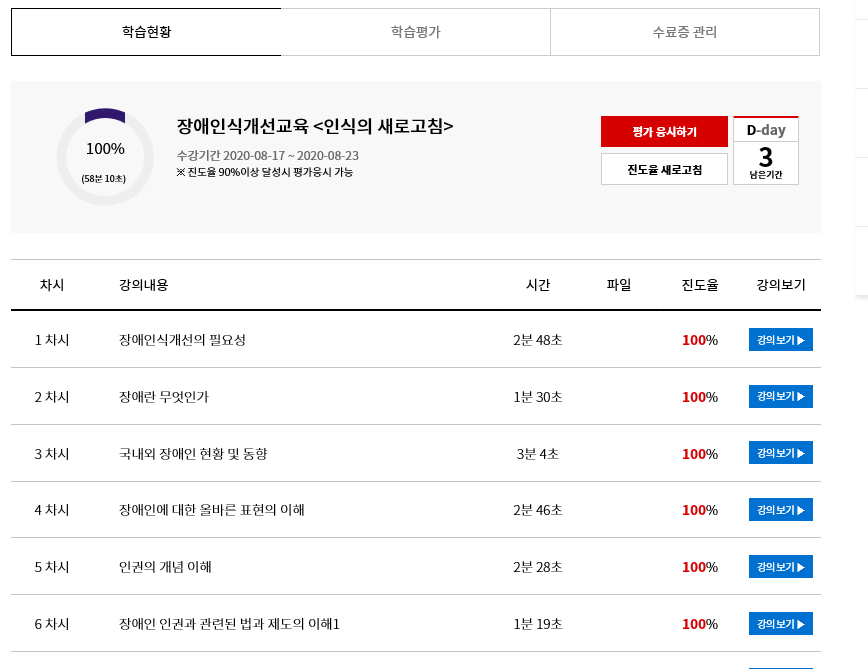 클릭
진도율 확인하려면 클릭
⑥ 평가 응시하기
* 동영상 이수 후 평가 응시하기 클릭해서
  평가하셔야 수료증 발급 가능합니다.
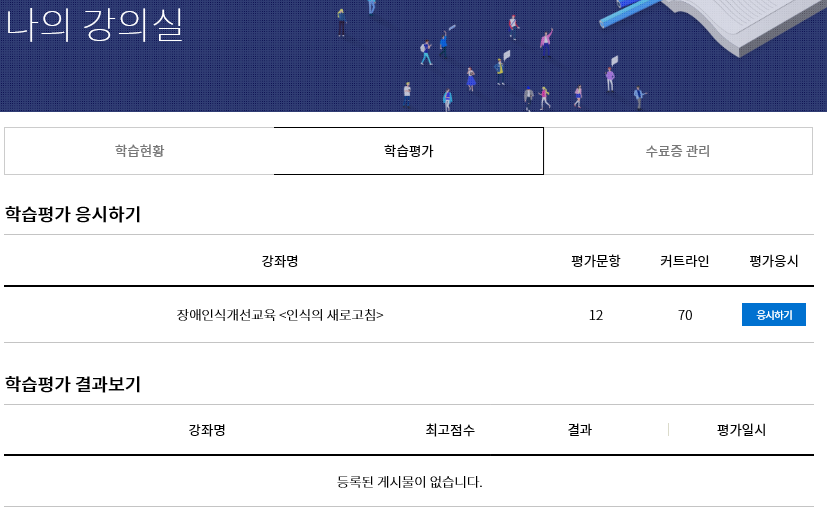 클릭
⑥ 평가 응시하기
* 동영상 이수 후 평가 응시하기 클릭해서
  평가하셔야 수료증 발급 가능합니다.
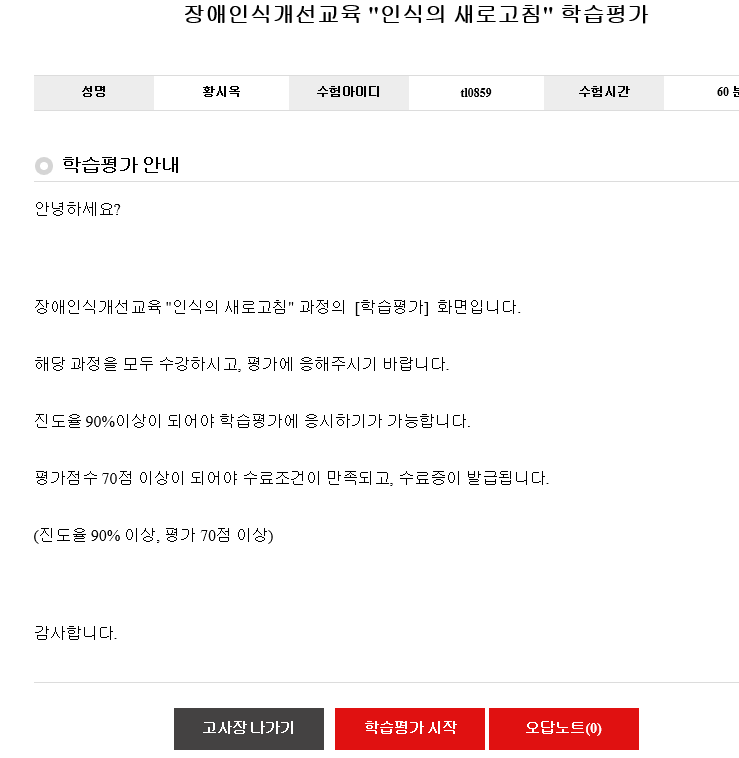 평가 점수 70점 이상 되어야 수료증 발급 가능
클릭
⑥ 수료증 발급
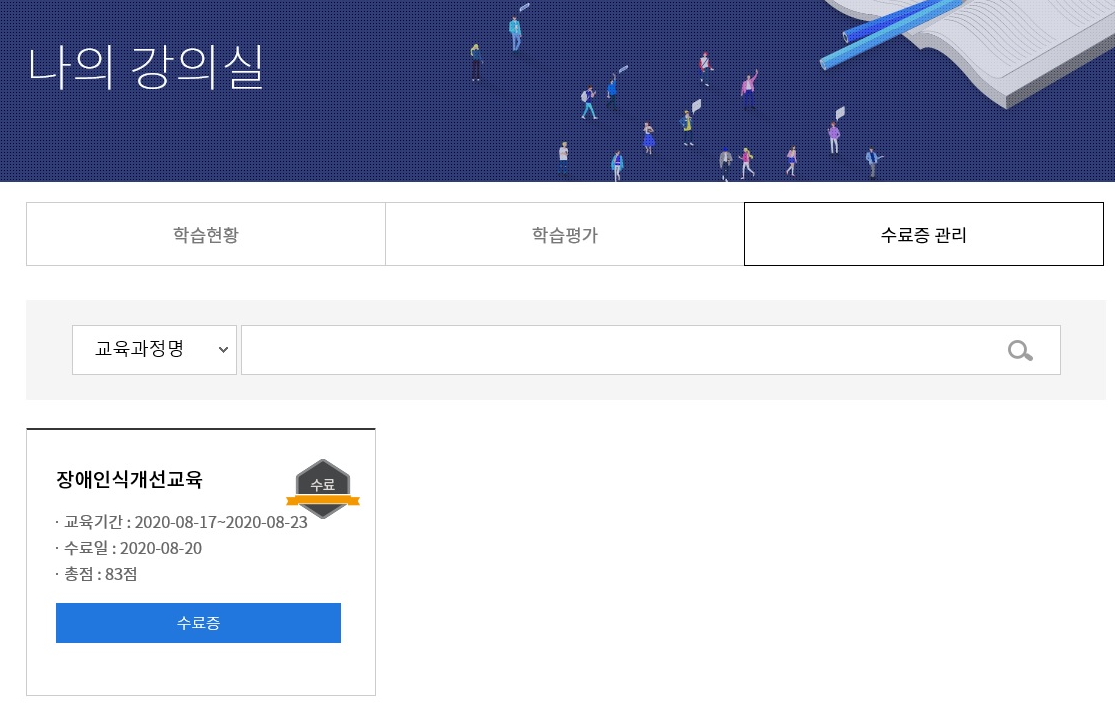 1
클릭
2
클릭
⑥ 수료증 발급
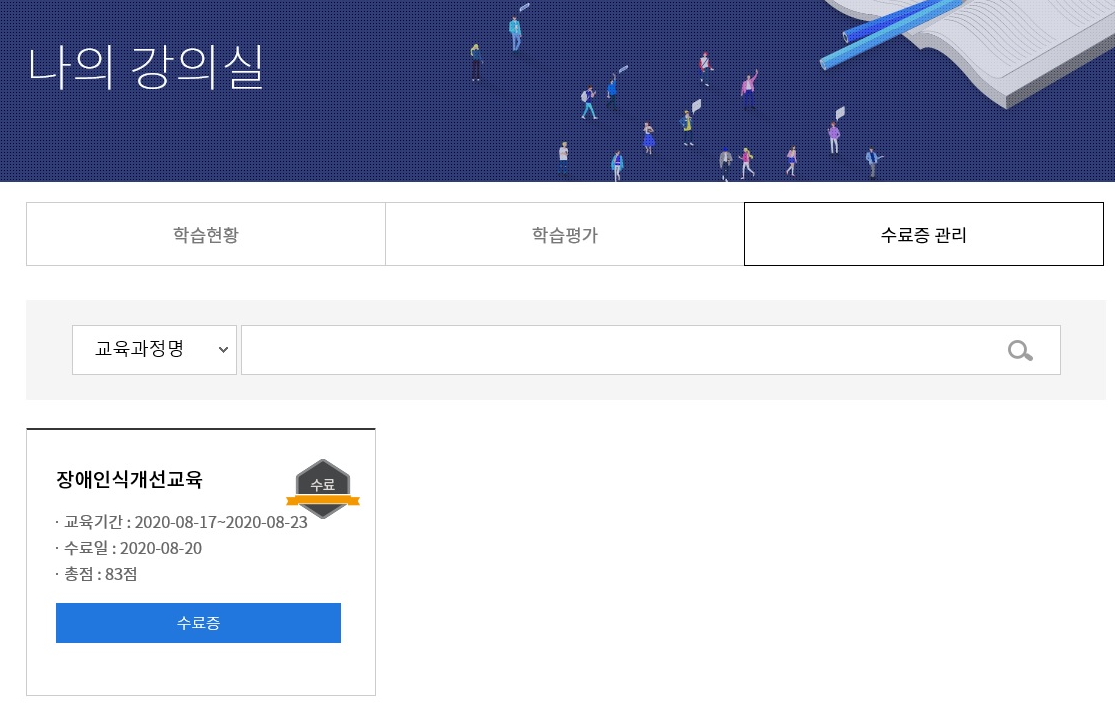 1
클릭
2
클릭
⑥ 수료증 발급
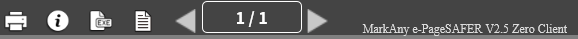 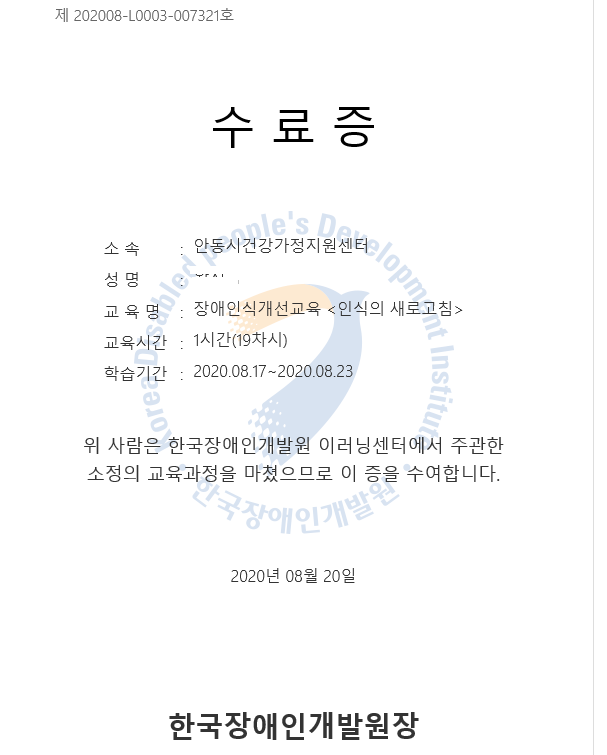 방문제출자는 인쇄버튼 클릭 후 출력
[수료증 발급 후 제출 방법]

① 수료증 인쇄해서  방문 제출
② 수료증 이미지 다운로드 후 
    이메일 제출 
    (andong6008@naver.com)
③ 수료증 핸드폰으로 사진 찍어서 
    카톡 및 문자 제출